作图流程
押金
（ 1/3 总价）
填写作图单
与设计师沟通
手绘稿/报价
设计初稿
初稿确认
反馈修改
（免费改 3 版）
结款交稿
开票/报销
退还押金
设计师出具手绘稿并报价后，客户需支付1/3总价的押金。
初稿设计完成后，客户可选择：① 在初稿基础上继续修改；② 更改设计方案（有且仅有一次免费更改设计方案的机会）。
在主体设计方案不变的情况下，可免费修改 3 版。修改意见格式见最后一页。如需更换设计方案，或额外添加绘图元素需另外收费，增加费用由客户和设计师沟通协商。按照要求修改后，因个人主观原因不满意，协议终止，押金不退。
初稿平均 3-5 个工作日完成，视实际作图内容而定。每一版修改周期为 2 – 4 个工作日不等，视具体修改内容而定（设计师会提前告知修改时间）。
期刊封面完成周期为 1-2 周，1周内完稿另收加急费 30%*报价，3天内完稿另收加急费 50%*报价 。示意图如果需要提供3D源文件者另收50%*报价。
交付高清图之前需结清款项。发票为电子发票，统一开具为“期刊图文设计费”。如以财务转账形式付款，在我方查询款项到账后会在两个工作日内退还之前的押金。
作图流程说明
基本信息（需客户填写）
姓名：
研究单位：期刊名称：（封面设计需要提供）
图片格式：（tif / png / jpg / psd）
图片尺寸：
分辨率：300 dpi（其他分辨率请备注）
截稿日期：                         是否加急：
Tips：一般在投稿期刊主页会有以上要求；也可以发邮件问编辑。
需要表达核心观点（结合简易草图描述更好）
参考图片
1、效果参考（如期刊往期封面）
2、结构参考（尤其是有特定结构的物质，请务必提供；晶体最好有cif文件）
初稿效果图：
设计师提供效果图，客户请在效果图上标注修改意见，或者在旁边列出修改建议。
修改规则说明
请直接在效果图中标注需要修改的地方和相应修改意见，也可在PPT空白处添加修改意见。每次汇总的意见算修改一版，共可免费修改 3 版。之后每次修改按15%*报价收取额外费用。
修改意见尽量详细，如有文字难以描述清楚的地方，可以语音沟通说明。每次修改时间在 1 – 3  个工作日。在设计师修改期内，如果有新的修改意见，则算到下一版修改中。
修改严格按照每次的意见反馈表进行，修改内容包括颜色、字体、排版、效果等。
添加内容和更改设计方案需额外收取费用，填写作图单以及与设计师沟通时应尽量详细阐明内容。
第一次修改效果图：
设计师提供效果图，客户请在效果图上标注修改意见，或者在旁边列出修改建议。
第二次修改效果图：
设计师提供效果图，客户请在效果图上标注修改意见，或者在旁边列出修改建议。
第三次修改效果图：
设计师提供效果图，客户请在效果图上标注修改意见，或者在旁边列出修改建议。
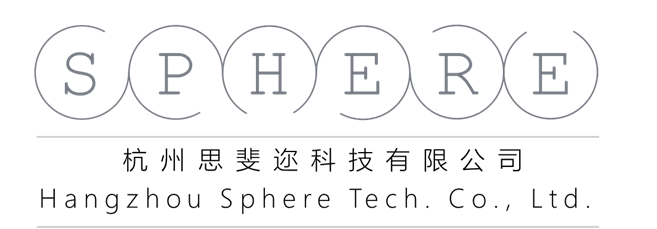